Metodická zpřesnění národní emisní inventury z letecké dopravy
Projekt MEMORESP (TK02010056) je spolufinancován se státní podporou Technologické agentury  ČR v rámci programu THÉTA 2
www.tacr.cz 
Výzkum užitečný pro společnost
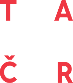 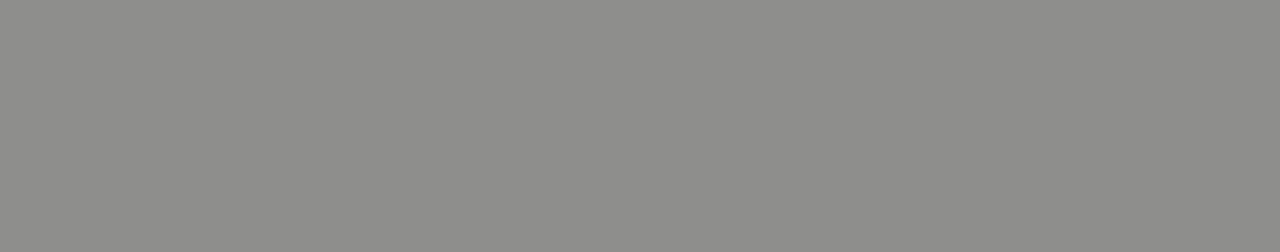 Leoš Pelikán
Vedoucí Oblasti udržitelné dopravy
Centrum dopravního výzkumu, v. v. i.
31.3. 2023
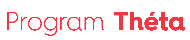 Osnova přednášky
Důvody aktualizace metodiky
Metodika
Výsledky
Praktické postřehy
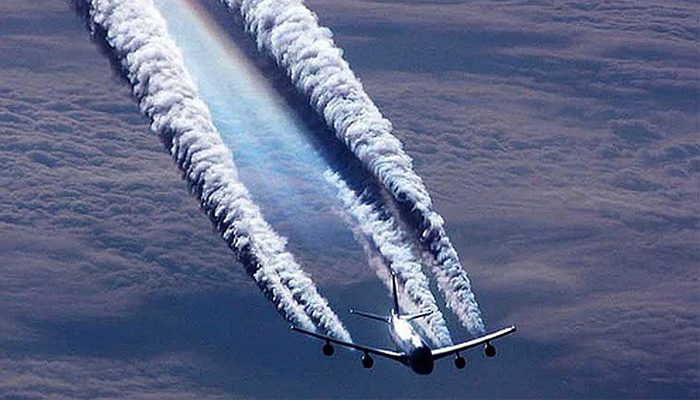 Zdroj: https://researchleap.com/impact-air-transportation-carbon-dioxide-methane-nitrous-oxide-emissions-pakistan-evidence-ardl-modelling-approach/
Důvody aktualizace metodiky
Původní metodika stará cca. 15 let (pouze dílčí aktualizace)
Připomínky z review EU i OSN 
Nové nástroje
Nevyhovující struktura původního modelu
Zapojení do projektu TAČR - Rozvoj metodik pro reporting emisí a propadů skleníkových plynů a jejich projekcí, včetně projekcí emisí tradičních polutantů (2019 – 2023)
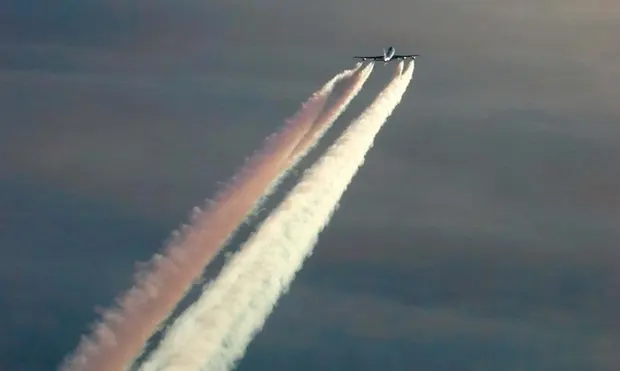 Zdroj: https://www.theguardian.com/world/2016/feb/08/airplane-pollution-emissions-new-global-standards
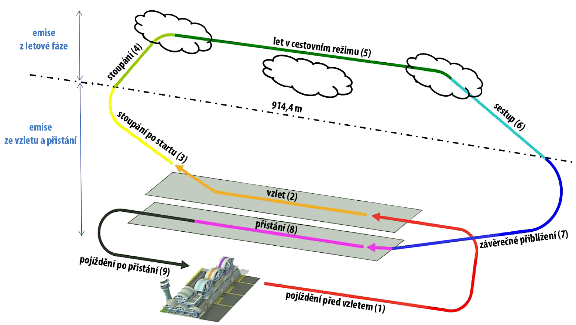 Metodika
Reporting dle CLRTAP a UNFCCC
Emission Inventroy Guidebook 2019 pro leteckou dopravu
LTO, CRUISE
Letecký benzín, kerosen
Skleníkové plyny – veškeré vnitrostátní lety a lety z domovského státu do zahraničí, bez přeletů
Ostatní škodliviny  - veškeré vnitrostátní lety, odletová fáze LTO a CRUISE letů do zahraničí a příletová fáze LTO letů ze zahraničí
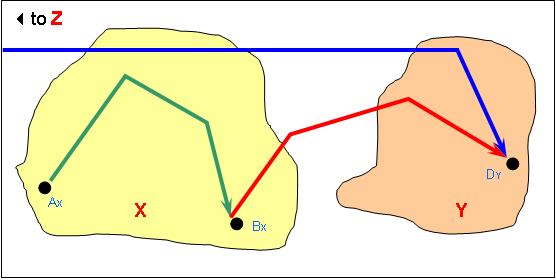 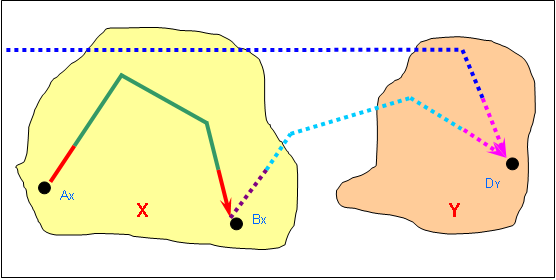 [Speaker Notes: Úmluva o dálkovém znečišťování ovzduší přesahujícím hranice států 
Rámcová úmluva OSN o změně klimatu]
Metodika
Původní metodika
Emisní faktory Tier 1
Pouze data o spotřebě od ČSÚ
Odhad rozdělení na LTO a CRUISE
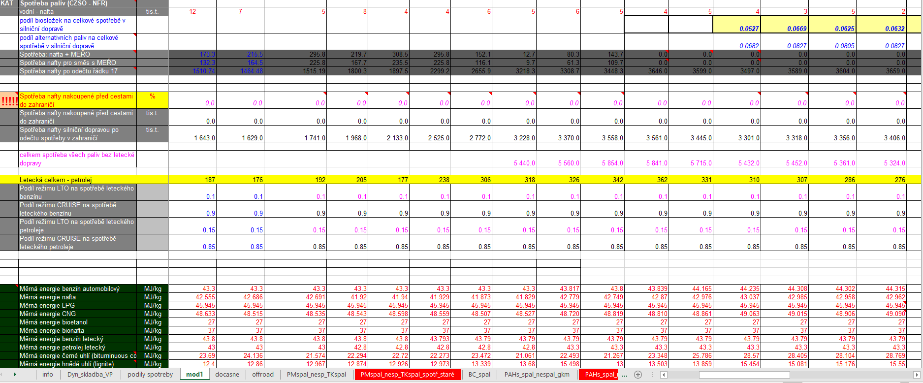 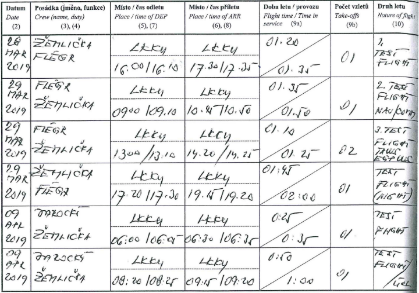 Metodika
Aktualizovaná metodika
Potenciální zdroje dat ČR - Aeroklub ČR, Letecká amatérská asociace ČR, Řízení letového provozu, největší letiště, Centrum leteckého a kosmického výzkumu, letové deníky
IFR Lety
Data z EUROCONTROL na úrovni Tier 3 
Pohyby a spotřeby paliva
Emise (GHG, NOx, SOx, CO, NMVOC, PM2,5)
Zbývající škodliviny 
Spotřeba paliva Tier 3 a EF Tier 1 dle EIG 2019
VFR lety, vrtulníky a armádní lety
Nedostupné podrobné informace
Expertní odhady spotřeby dle ČSÚ a konzultací s ÚCL a ŘLP
Tier 1 EF dle EIG
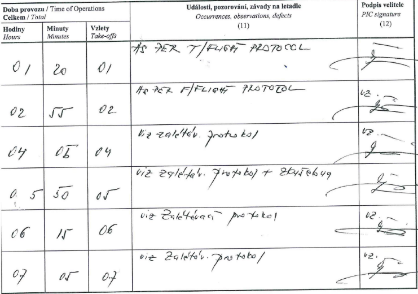 [Speaker Notes: Brno, Ostrava, Karlovy Vary, Pardubice a České Budějovice]
Metodika
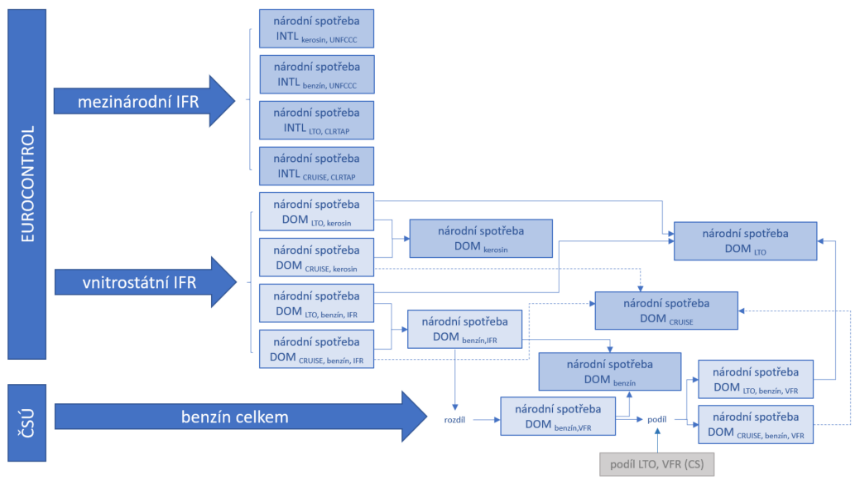 [Speaker Notes: Model víc jak 25 listů, 3000 řádků a 100ky vzorců]
Výsledky
Doplnění a rekalkulace časové řady
IFR lety
Data od EUROCONTROL pouze 2005 – současnost - nutno extrapolovat do 1990 dle řady ČSÚ
Spočteny regresní koeficienty lineární regrese pro řadu spotřeb paliv ČSÚ a EUROCONTROL v řadě 2005 – současnost a využity k extrapolaci spotřeb pro EUROCONTROL
Regrese využita i pro IEFs










VFR, vrtulníky a armáda dle odhadů ČSÚ v celé časové řadě
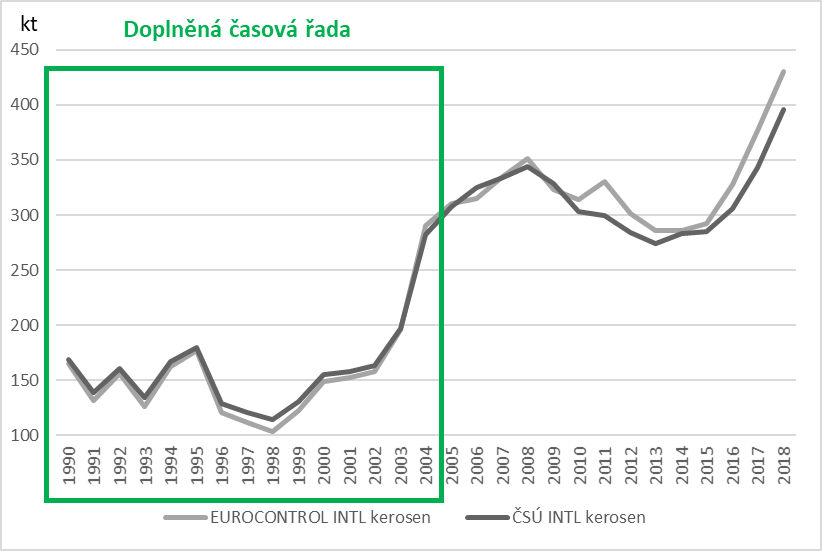 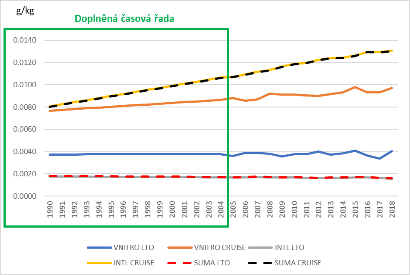 Výsledky
Srovnání EUROCONTROL a Modelu CDV – emise CO2
Data pro:
Ročenku dopravy
Studii MŽP o vývoji dopravy z hlediska ŽP
Ročenku ČHMÚ
Aplikaci CENIA – Envirometr
Státní správu, municipality, univerzity, soukromé subjekty
Praktické postřehy
EUROCONTROL není dokonalý
Pardubice, Kunovice
Chybějící EF pro CRUISE - CH4
Komplikované propojit EUROCONTROL – vše musí sedět na národní spotřebu v EUROSTATu
Letecký benzín vnitrostátní
Zohlednění vrtulníků (modelové přepočty mezi VFR a 1A4aii – komerční a institucionální činnost), armádních letů (odečet 90 % udávaných pro armádu jako celek)
Aktualizace časové řady EUROCONTROL způsobují problémy v modelu
Na cca 2 % spotřeby energie připadá více jak 30 % práce
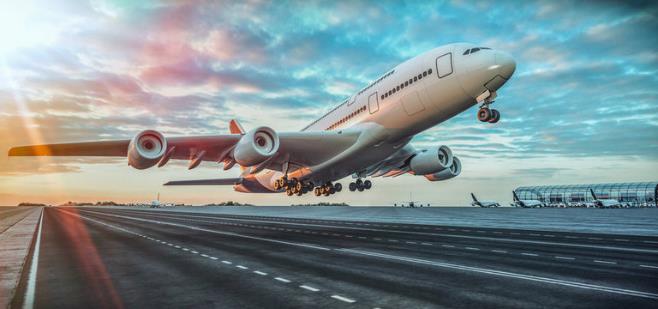 Zdroj: https://stock.adobe.com/cz/search?k=aeroplane%20taking%20off
[Speaker Notes: Praha, Brno, KV, Ostrava, nepravidelný – Mnichovo hradiště, Vodochody]
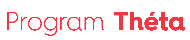 Leoš Pelikán
leos.pelikan@cdv.cz
Mob. 602 723 850
Projekt MEMORESP (TK02010056) je spolufinancován se státní podporou Technologické agentury  ČR v rámci programu THÉTA 2
www.tacr.cz 
Výzkum užitečný pro společnost
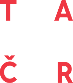